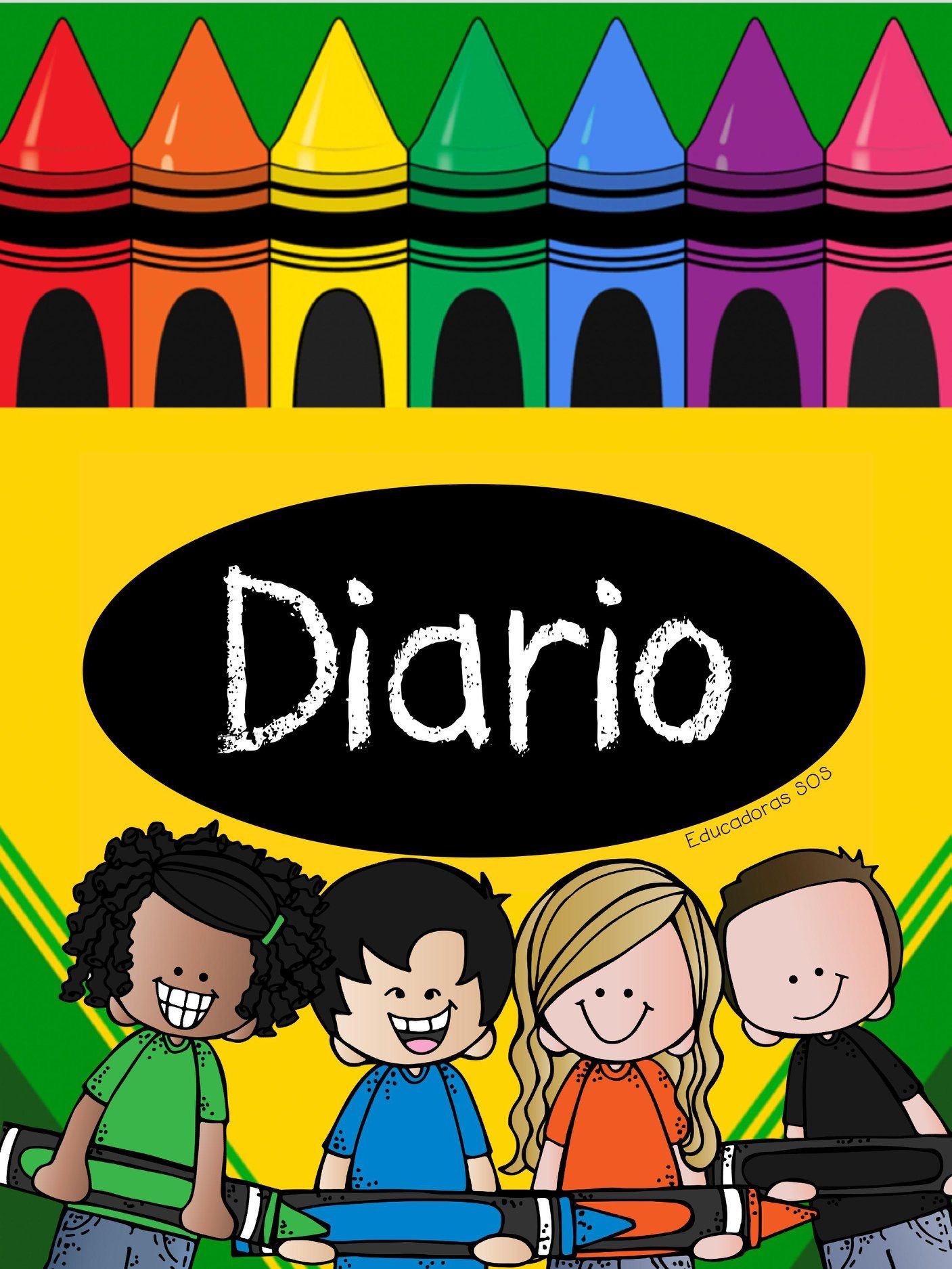 Diario de la alumna
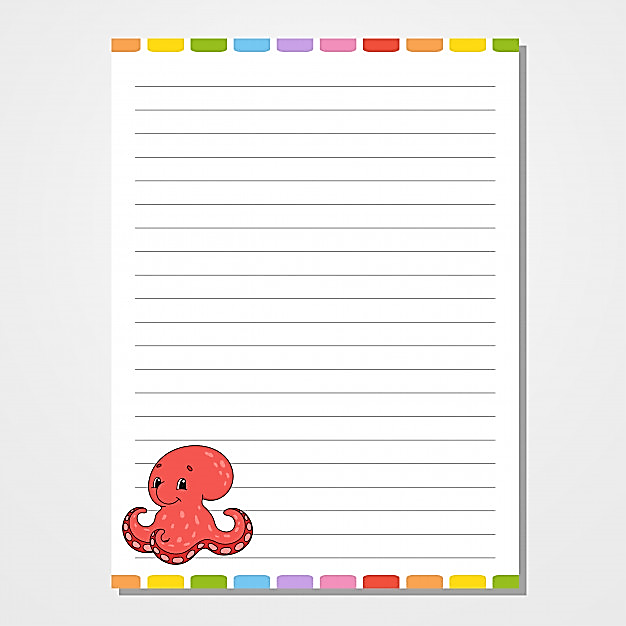 Jardín de Niños “Diego Rivera”
Educadora: Dennise M. Valdés 
Practicante: Monserrat Mendoza
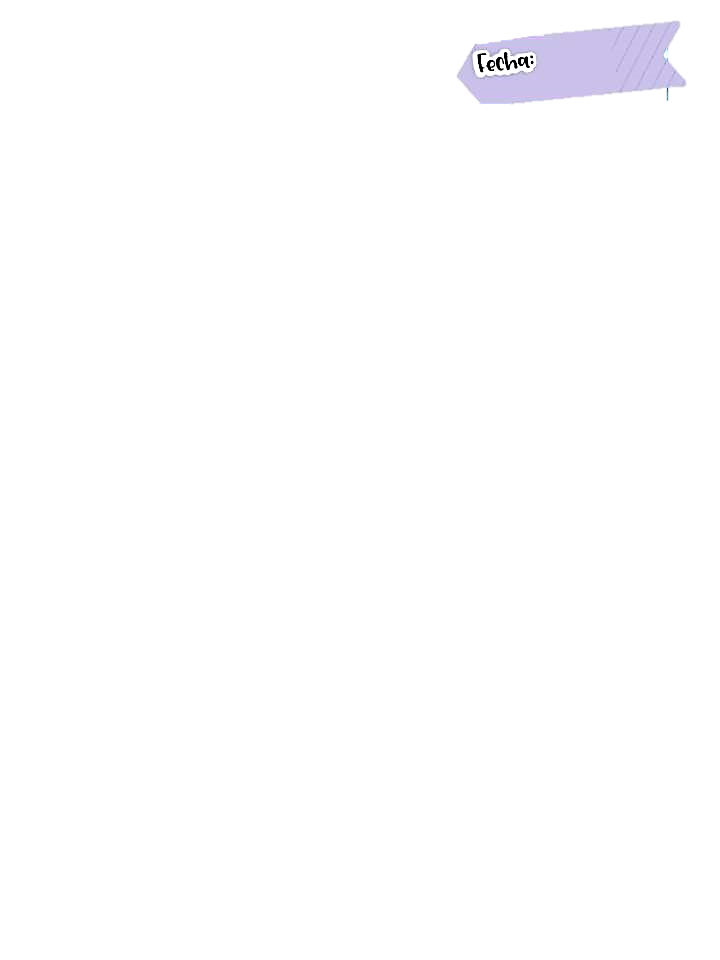 08/10/2020
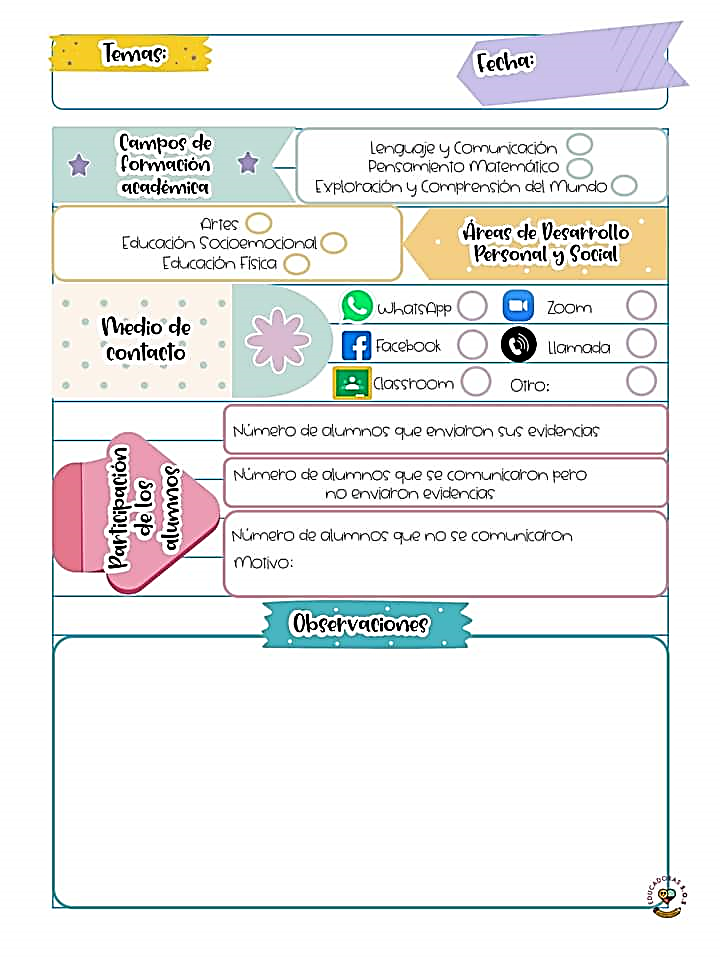 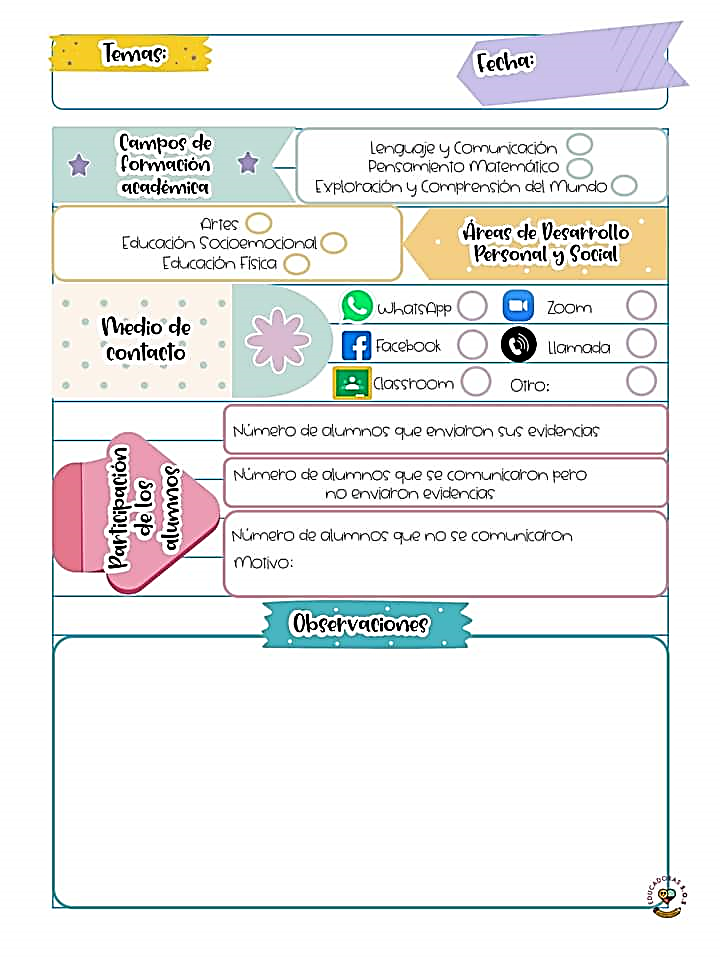 6
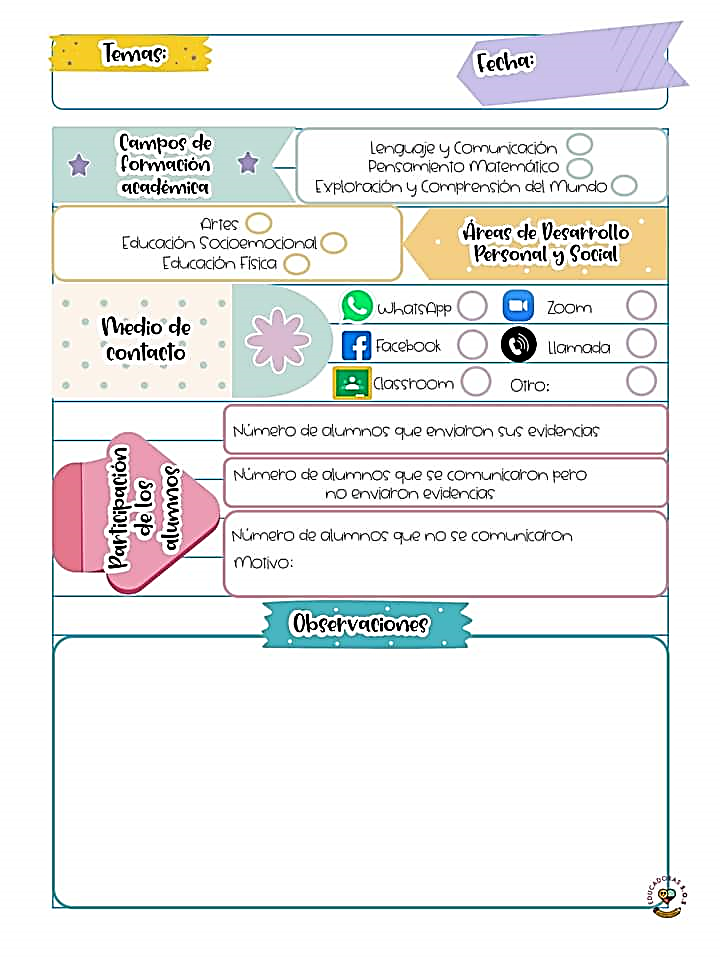 10
13
Se desconoce
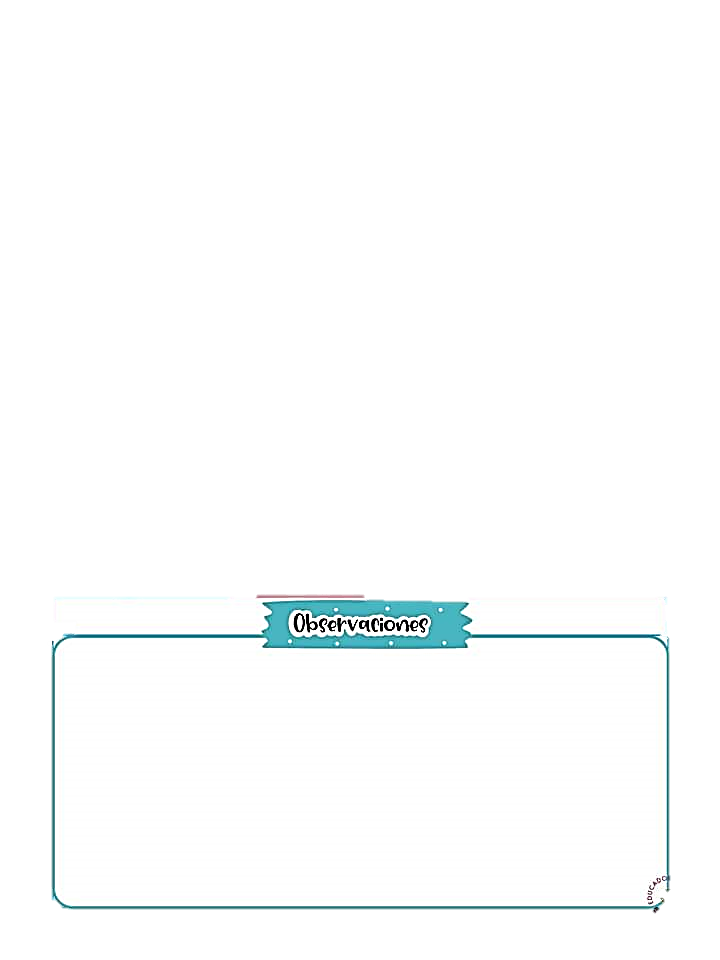 Resolvieron problemas que implicaban acciones de quitar, con apoyo de un tren y unos monitos de papel. También se abordo modismos viejos y palabras nuevas con apoyo de la programación de once niños, diferentes maneras de decir una palabra de acuerdo a las diferentes regiones.